МИНИСТЕРСТВО НАЦИОНАЛЬНОЙ ЭКОНОМИКИ РЕСПУБЛИКИ КАЗАХСТАН
Совершенствование законодательства 
в сфере местного самоуправления
АСТАНА – 2016 ГОД
ВНЕДРЕНИЕ МЕСТНОГО САМОУПРАВЛЕНИЯ
КОНЦЕПЦИЯ РАЗВИТИЯ МЕСТНОГО САМОУПРАВЛЕНИЯ В РК
(Указ Президента РК от 28 ноября 2012 года)
1
РАЗВИТИЕ МЕСТНОГО САМОУПРАВЛЕНИЯ В РК
I ЭТАП (2013 – 2014 годы)
2
РАЗВИТИЕ МЕСТНОГО САМОУПРАВЛЕНИЯ В РК
II ЭТАП (2015 – 2020 годы)
ПРИНЯТИЕ ЗАКОНА О ВНЕСЕНИИ ИЗМЕНЕНИЙ И ДОПОЛНЕНИЙ В НЕКОТОРЫЕ ЗАКОНОДАТЕЛЬНЫЕ АКТЫ РЕСПУБЛИКИ КАЗАХСТАН ПО ВОПРОСАМ РАЗВИТИЯ МЕСТНОГО САМОУПРАВЛЕНИЯ
2
ЭТАПЫ РАЗВИТИЯ МЕСТНОГО САМОУПРАВЛЕНИЯ В РК
ПЕРВЫЙ ЭТАП (2013-2014 ГОДЫ):
Принят Закон по вопросам развития МСУ, предусматривающий: 
 деятельность схода и собрания местного сообщества;
 порядок проведения выборов акимов сел;
 формирование доходных источников МСУ и открытие КСН;
 передачу в управление акиму села коммунальной собственности, принадлежащей  району;
 расширение полномочий акима села (предоставление коммунального имущества в аренду, формирование и расходование средств КСН и т.д.).
ВТОРОЙ ЭТАП (2015 - 2020 ГОДЫ):
Принятие законов по вопросам налогообложения и развития МСУ, предусматривающих:
 передачу 6-ти видов налогов; 
 вовлечение населения в процесс управления коммунальной собственностью, приобретенного за счет средств МСУ (согласование отчуждения имущества) 
 расширение полномочий собрания местного сообщества по согласованию кандидатуры акима села и инициированию вопроса об его освобождении; 
 расширение полномочий акима села по контролю за целевым использованием земельных участков (передача полномочий по наложению адм. штрафов);
 создание территориальных советов самоуправления для взаимодействия акима города с населением (по вопросам функционирования ЖКХ, санитарного 
состояния территории и профилактике правонарушений).
3
ДЕЙСТВУЮЩАЯ СХЕМА ФИНАНСИРОВАНИЯ РАСХОДОВ
МСУ (города районного значения, сельские округа, села, поселки) не имеют собственного бюджета и финансируются из районного бюджета по 19 бюджетным программам
Аппараты акимов
Районный бюджет
19 бюджетных программ
(в 2016 году 94,8 млрд. тенге)
Бюджетный счет 
(19 программ)
Поступления 
местных налогов
(около 26 млрд. тенге в год)
трансферты
Контрольный счет наличности (КСН)
(за 2016 год.  7,3  млрд. тенге)
С 2013 г.
Собственные доходы
С апреля 2015 г.
плата за размещение наружной рекламы
штрафы за административные правонарушения
сдача в аренду коммунального имущества, переданного в управление сельским акимам
добровольные сборы физических и юридических лиц
ИПН с доходов, не облагаемых у источников выплаты 
налог на имущество физических лиц
налог на транспортные средства физических  и юридических лиц
земельный налог с  физических и юридических лиц на земли населенных пунктов
!
Средства КСН распределяются сходом и собранием местного сообщества
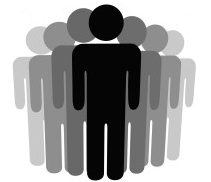 4
ИНФОРМАЦИЯ О ПОСТУПЛЕНИЯХ ДЕНЕЖНЫХ СРЕДСТВ МСУ
млн. тенге
(январь-август 2016 года)
5
ПРОЕКТ ЗАКОНА ПО ВНЕДРЕНИЮ САМОСТОЯТЕЛЬНОГО БЮДЖЕТА И КОММУНАЛЬНОЙ СОБСТВЕННОСТИ МСУ
Рекомендации Национальной комиссии по 98 шагу «Внедрение самостоятельного бюджета МСУ на уровне города районного значения, сельского округа, поселка, села»
Внедрение самостоятельного бюджета МСУ
Внедрение коммунальной собственности МСУ 
Расширение полномочий органов МСУ по управлению бюджетным процессом и коммунальной собственностью МСУ
ЗАДАЧИ
Бюджетный кодекс
Гражданский кодекс
Налоговый кодекс
Закон «О государственном имуществе»
Закон «О местном государственном управлении  и самоуправлении в Республике Казахстан» 
Закон «О рекламе»
ПОПРАВКИ
6
БЮДЖЕТНАЯ СИСТЕМА РЕСПУБЛИКИ КАЗАХСТАН
I  уровень
Республиканский бюджет -1
II  уровень
Областной бюджет - 14
Бюджет города республиканского значения - 1 
Бюджет столицы - 1
III  уровень
Бюджет района – 160
Бюджет городов областного значения - 37
Города районного значения, села, поселки, сельские округа не имеют самостоятельного бюджета и финансируются из бюджета района (города областного значения) – 2 445
7
ОПЫТ СТРАН ОЭСР (Польша)
Налоговые поступления
 налог на недвижимость
 налог на с/х землю
 налог на наследство и дарение
 лесной налог
 налог на транспортные средства
 подоходный налог с физ. и юр. лиц
 плата за размещение рекламы

Другие поступления:
 гербовый сбор
 штрафы
 доходы от аренды или продажи муниципальной собственности
 плата за продажи на рынке
 и другие
Совет гмины (утверждение  бюджета  и принятие отчета об исполнении )
Вуйт 
исполнение бюджета
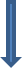 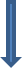 Гминное управление
Гминные организации
8
ВНЕДРЕНИЕ САМОСТОЯТЕЛЬНОГО БЮДЖЕТА
Налоговые поступления
 ИПН, не облагаемых у источников выплат;
 налог на имущество физических лиц;
 налог на транспорт с физических и юридических лиц;
 земельный налог с физических и юридических лиц;
 плата за размещение наружной (визуальной) рекламы;
Неналоговые поступления:
 доходы от имущественного найма (аренды) госимущества;
 штрафы, взимаемые акимами за адм.правонарушения; 
 доходы от продажи коммунальной собственности;
 добровольные сборы;
 трансферты из районного бюджета.
Бюджет МСУ вводится в СНП:
  с 2018 г. - свыше 2000 чел. 
- с 2020 г. - повсеместно
Бюджет города районного значения, поселка, села, сельского округа
I. Поступления
1. Доходы
Районный бюджет
Субвенции 
сельским бюджетам
2. Трансферты из вышестоящего бюджета
Целевые трансферты
Субвенции из район-ного бюджета
Целевые трансферты из выше-стоящего бюджета
Утверждение самостоятельного бюджета МСУ 
       маслихат  района
Исполнение бюджета
Возложение обязанностей исполнительного органа на аппарат акима
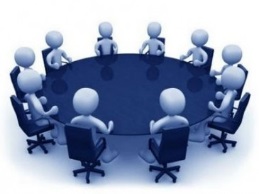 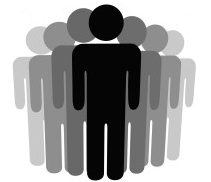 II. Расходы 
(в т. ч. 19 бюджетных программ)
9
19 НАПРАВЛЕНИЙ РАСХОДОВ МСУ
функционирование аппаратов акимов;
дошкольное воспитание и обучение;
благоустройство и озеленение населенных пунктов;
строительство, реконструкция, ремонт и содержание автодорог;
организация водоснабжения населенных пунктов; 
освещение улиц в населенных пунктах; 
организация в экстренных случаях доставки тяжелобольных людей;
оказание социальной помощи нуждающимся гражданам на дому;
организация сохранения государственного жилищного фонда;
обеспечение санитарии населенных пунктов;
содержание мест захоронений и погребение безродных;
организация бесплатного подвоза учащихся до ближайшей школы;
обеспечение деятельности по ЗАГС;
поддержка культурно-досуговой работы на местном уровне;
осуществление похозяйственного учета;
обеспечение занятости населения;
проведение физкультурно-оздоровительных и спортивных мероприятий;
реализация мероприятий для решения обустройства СНП в рамках государственных и правительственных программ;
трансферты в районный (города областного значения) бюджет.
10
ПОПРАВКИ В ГРАЖДАНСКИЙ КОДЕКС И ЗАКОН О ГОСИМУЩЕСТВЕ
11
ИЗМЕНЕНИЯ В ЗАКОН О МЕСТНОМ ГОСУДАРСТВЕННОМ
 УПРАВЛЕНИИ И САМОУПРАВЛЕНИИ В РК
12
СПАСИБО ЗА ВНИМАНИЕ !